Matematika
2-sinf
Mavzu: Tenglamalar
Mustaqil topshiriq. (134-bet). 5-topshiriq. Tenglamalarni yechamiz.
18 + b = 30
10 + a = 90
40 + x = 80
b= 30-18
a = 90-10
x = 80 -40
b= 12
x = 40
a = 80
9 + x = 16
a + 15 = 100
a + 30 = 70
x= 16-9
a= 70-30
a= 100-15
x= 7
a= 40
a= 85
1-topshiriq. Hisoblashlar qanday bajarildi?
x − 17 = 34
35 − x = 30
x = 35 − 30
x = 34 + 17
x= 5
x= 51
T: 51-17=34
T: 35-5=30
Kamayuchi – ayriluchi = ayirma
Kamayuchi – ayriluchi = ayirma
X – ayriluchi = ayirma
Kamayuchi  –  X  = ayirma
X = ayirma + ayriluchi
X = kamayuchi - ayirma
2-topshiriq. Tenglamalarni yechamiz.
47 − x = 47
y − 50 = 40
y = 40 + 50
x = 47- 47
x − 29 = 15
y = 90
x= 0
x = 15 + 29
T: 90-50=40
T: 47-0=47
x = 44
T: 44-29=15
3-topshiriq. Buklash yordamida shakllarning simmetriya o‘qini toping.
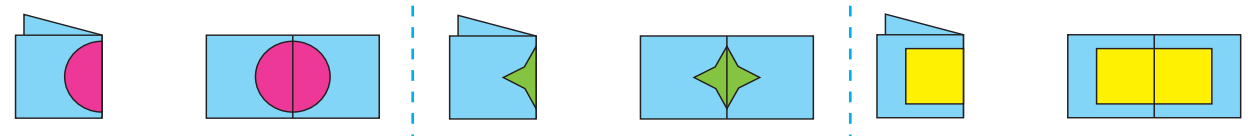 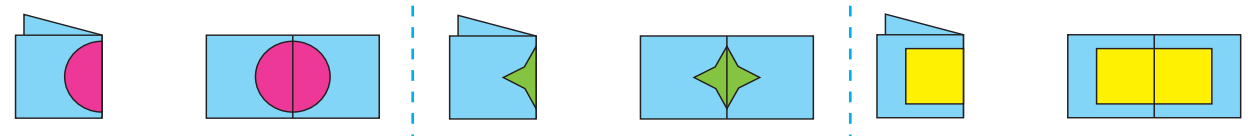 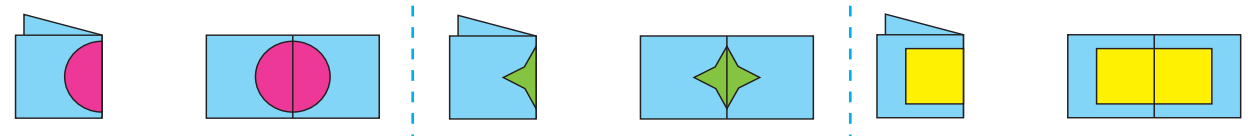 4-topshiriq. Fermer aprel oyida 65 ta qoramol sotib oldi.Sentyabr oyida x ta qoramolni, go‘shtni qayta ishlovchikorxonaga topshirdi. Qolgan 37 ta qoramolni yaylovgachiqardi. x nechaga teng?
YECHISH:
Sotib oldi  -  65 ta Topshirdi  -  x  ta  
Qoldi  -  37 ta 
 X  - ?  ta
65 − x = 37
x = 65 - 37
x= 28
T: 65-28=37
Javob: Sentyabr oyida 28 ta qoramolni, go‘shtni qayta ishlovchi korxonaga topshirdi.
5-topshiriq. Model asosida hisoblaymiz.
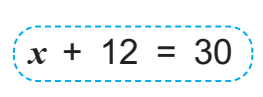 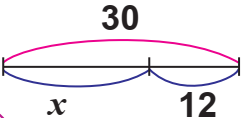 x=30-12
18
x=18
Mustaqil topshiriq. 6-topshiriq. (135-bet) Noma’lumlarni topamiz.
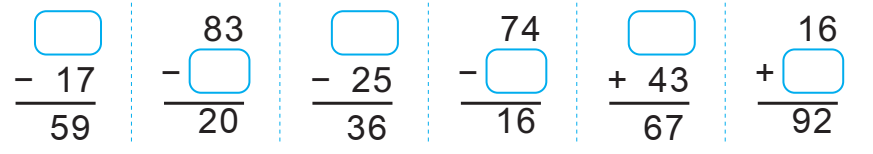 E’tiboringiz 
uchun rahmat!